Gradniki življenja – atomi in molekule
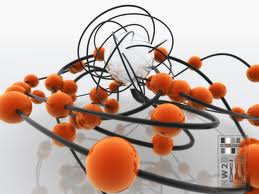 Lea Janežič
Organizmi so sestavljeni iz biogenih elementov
Za življenje organizmov je potrebnih 25/92 naravnih elementov →biogeni elementi
H, O, C, N sestavljajo do 97% mase večine elementov
Makroelementi →več kot 1%
Mikroelementi →se pojavljajo v sledeh
Elementi so v celicah redko v elementarnem stanju, vezani so v več tisoč kombinacijah in s tem spojinah (anorganske, organske)
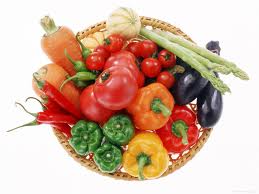 Življenje je odvisno od lastnosti vode
70% mase vsake žive celice
Poteka večina celičnih reakcij
Začetek življenja v morju
Življenje je odvisno od lastnosti vode (posebnosti)
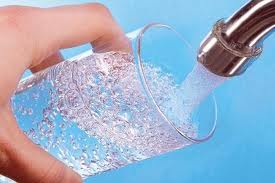 Voda
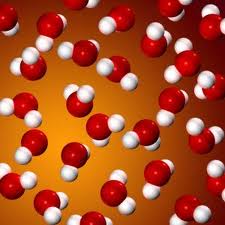 Vodik in kisik
Polarna molekula
Hidratacijski ovoj
Vodikova vez → visoka vrelišča
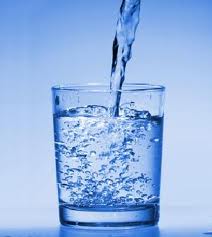 VODA
tkiva v človeškem telesu vsebujejo 

20%               do             85%

kostno tkivo                     možgansko tkivo
POMEN VODE:
Biokemijske reakcije – značilne za žive organizme, potekajo v vodnem mediju!
Voda kot REAKTANT, voda v reakcijo vstopa
Voda kot PRODUKT, se sprošča večinoma med celično presnovo – METABOLNA VODA
Voda kot  VIR KISIKA – fotosintetski organizmi
Voda VIR VODIKOVIH ATOMOV – org. mol.
LASTNOSTI VODE:
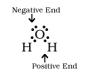 POLARNOST MOLEKUL

VODIKOVE VEZI


DOBRO TOPILO 
(sladkorjev, AK, soli)

ELEKTROLITI so snovi,
 ki v vodi razpadejo na ione.
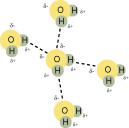 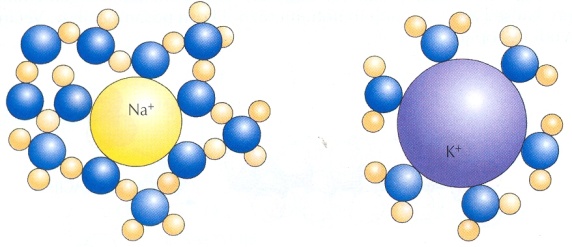 PROSTA IN VEZANA VODA
PROSTA VODA – ves čas v celici na razpolago 
za biokemijske reakcije
Andrea Premik Banič, GJP
VEZANA VODA, ki v celici ni na voljo za kemijske reakcije.
Hidratacijski ovoj – ovoj vodnih molekul okoli nabitih delcev (ioni)
Posledica hidratacijskih ovojev je različna hitrost gibanja ionov v celici!
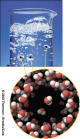 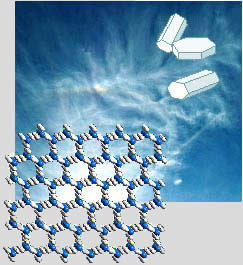 Spremenjene fizikalne
in kemijske lastnosti: zmrzuje pri 
nižjih temperaturah
Organske molekule so gradniki celic
Sladkorji
Maščobne kisline
Aminokisline
Nukleotidi
Vitamini
Minerali 

Večina organskih molekul ima v celici več kot samo eno vlogo
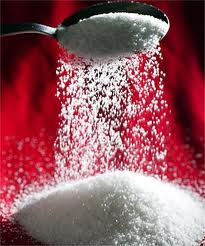 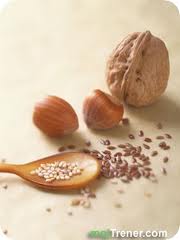 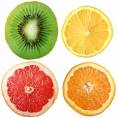 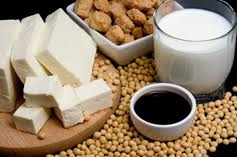 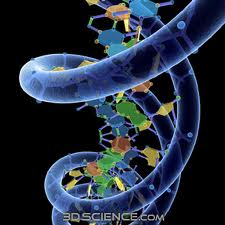 Pro- in evkariontska celica
Celica je osnovna gradbena in funkcionalna enota vseh organizmov.
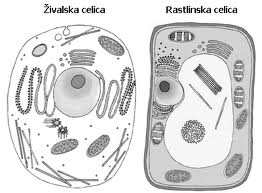 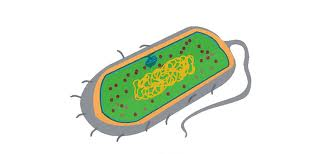 Celica
Osnovna gradbena enota: Vsi organizmi vsebujejo celice. Organizem je lahko zgrajen iz ene celice (enocelični organizem) ali iz več celic (večcelični organizem).
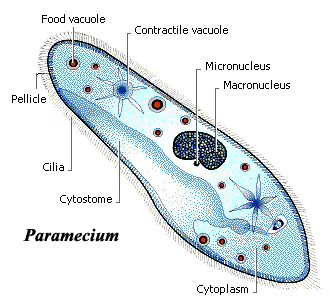 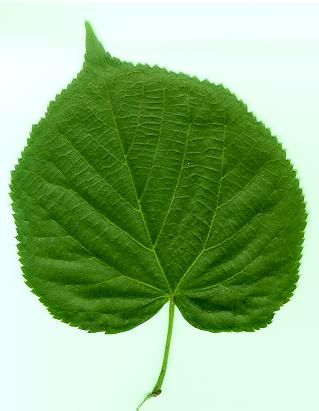 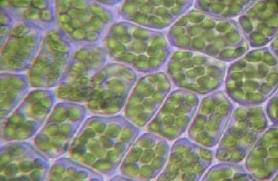 Osnovna funkcionalna enota: V celici potekajo temeljni življenjski procesi, kot so sinteza in razgradnja snovi (metabolizem), transport snovi in pretvarjanje energije iz ene oblike v drugo.
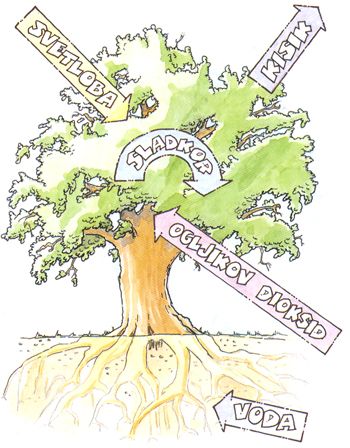 Pro- in evkariontska celica
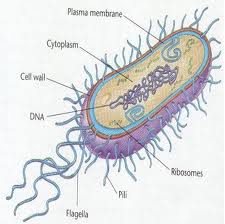 Prokariontska celica
evolucijsko najstarejši tip celice. 
Obdana je s celično membrano (plazmalemo), ki je lahko zelo nagubana. 
V notranjosti posamezni deli citoplazme niso povsem ločeni od drugih delov z membrano →prokariontska celica nima membranskih organelov. 
Tako tudi DNA ni obdana z membrano – prokariontska celica nima jedra.
Med danes živečimi organizmi imajo takšno celico bakterije in arheje. Vsi prokariontski organizmi so enoceličarji.
Prokariontska celica
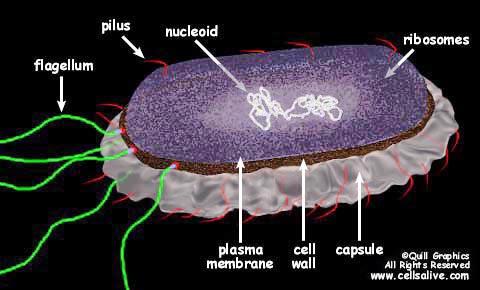 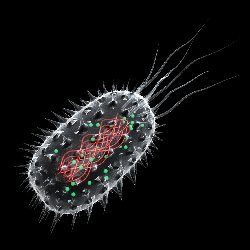 Evkariontska celica
Evolucijsko se je razvila iz prokariontske celice. 
Obdana je s celično membrano (plazmalemo).
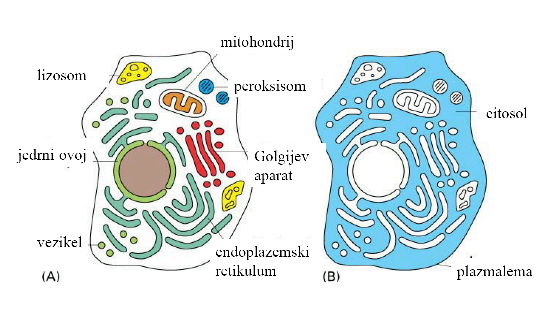 V notranjosti evkariontske celice so posamezni deli citoplazme povsem ločeni od drugih delov z membrano – pravimo, da ima evkariontska celica membranske organele. DNA je obdana z membrano – evkariontska celica ima jedro.
protoktisti (alge), glive, rastline, živali. 
Med evkariontskimi organizmi najdemo enoceličarje (npr. paramecij, evglena, kvasovke) in večceličarje.
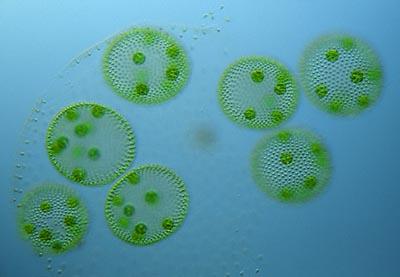 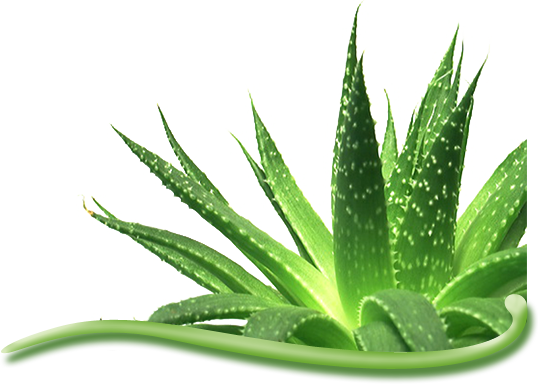 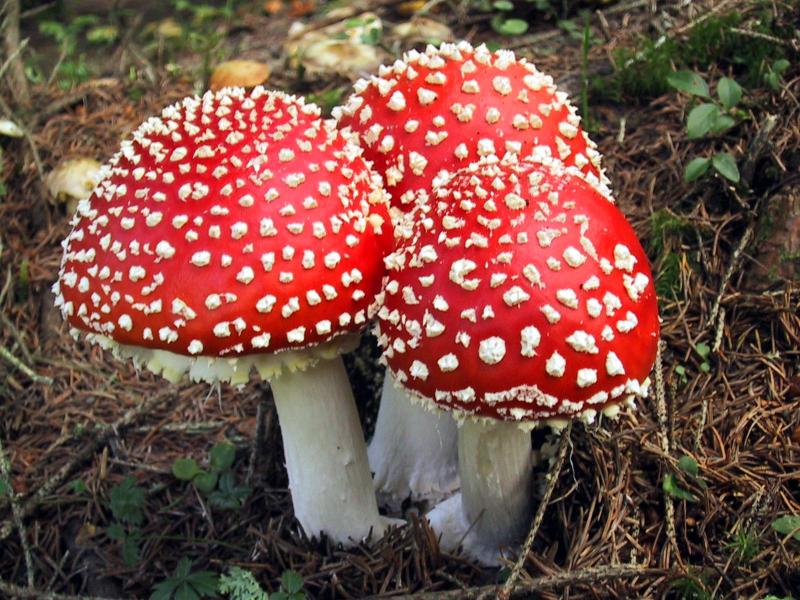 Evkariontska celica
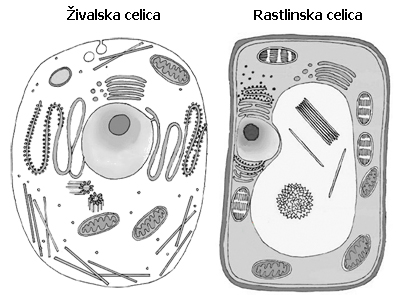 Razlike med rastlinsko in živalsko celico
Rastlinska celica: vakuola, celična stena, kloroplasti

Živalska celica: centrioli
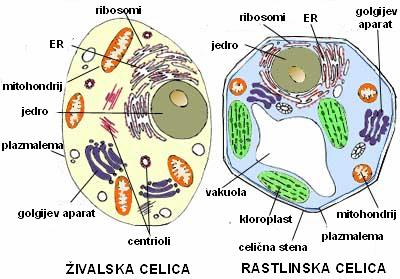 http://www.tutorvista.com/content/biology/the-fundamental-unit-of-life/cell-structure-and-function.php
Zunanji del celice je celična membrana, ki prepušča v ali iz celice le določene snovi.
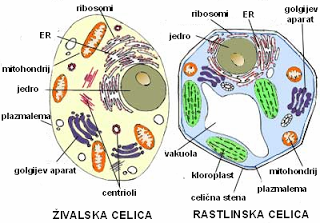 V notranjosti celice sta citoplazma in jedro. 
Citoplazma sestoji iz citosola in celičnih vključkov: 
Citosol je pretežno iz vode in v njej raztopljenih snovi 
Celični vključki opravljajo natančno določene naloge. Imenujemo jih organeli.
Organeli
Jedro vsebuje dedno snov, ki nosi informacije o zgradbi in delovanju celice oz. organizma. 

V mitohondrijih potekajo procesi, v katerih se iz hrane sprošča energija, ki je potrebna za delovanje, rast in razvoj celice. V njem poteka celično dihanje.
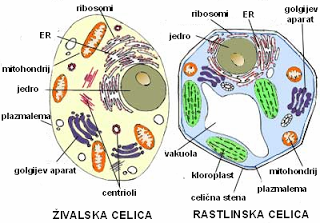 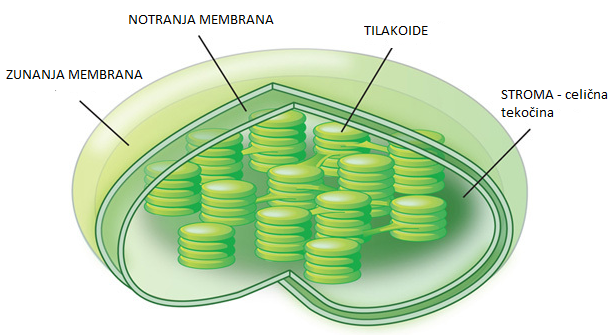 Rastlinska celica ima mehurčku podobno strukturo, imenovano vakuola, ki vsebuje celični sok, kateri sestoji pretežno iz vode. 
Če rastline v vakuolah nimajo dovolj vode, ovenijo.
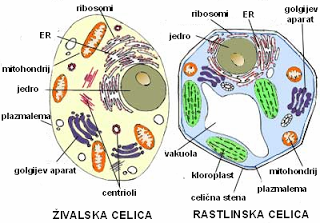 Rastlinske celice so obdane s celično steno. Zaradi trdne celične stene imajo rastlinske celice določeno obliko. 

V rastlinskih celicah so organeli, imenovani kloroplasti. Običajno so majhni, podobni zrnom in so zaradi zelenega barvila klorofila zelene barve.
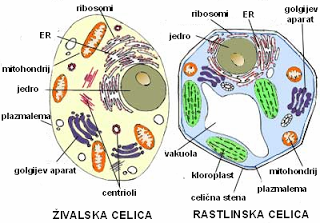 Ribosomi-v njih poteka sinteza beljeakovin
Golgijev aparat-je skladišče nerabnih snovi
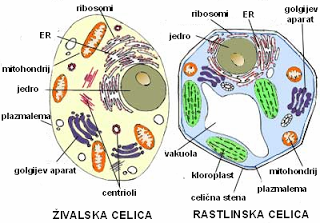 ORGANSKE MOLEKULE
BIOKEMIČNA DIVERZITETA

ŠTIRI OSNOVNE SKUPINE ORGANSKIH SNOVI
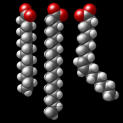 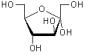 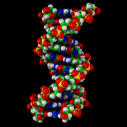 OGLJIKOVI HIDRATI
BELJAKOVINE
NUKLEINSKE KISLINE
MAŠČOBE
GRADBENE ZNAČILNOSTI ORG. MOLEKUL
MONOMERI (glukoza, fruktoza, galaktoza)



POLIMERI – BIOPOLIMERI
celuloza, škrob
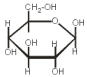 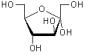 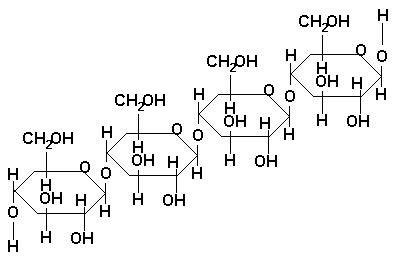 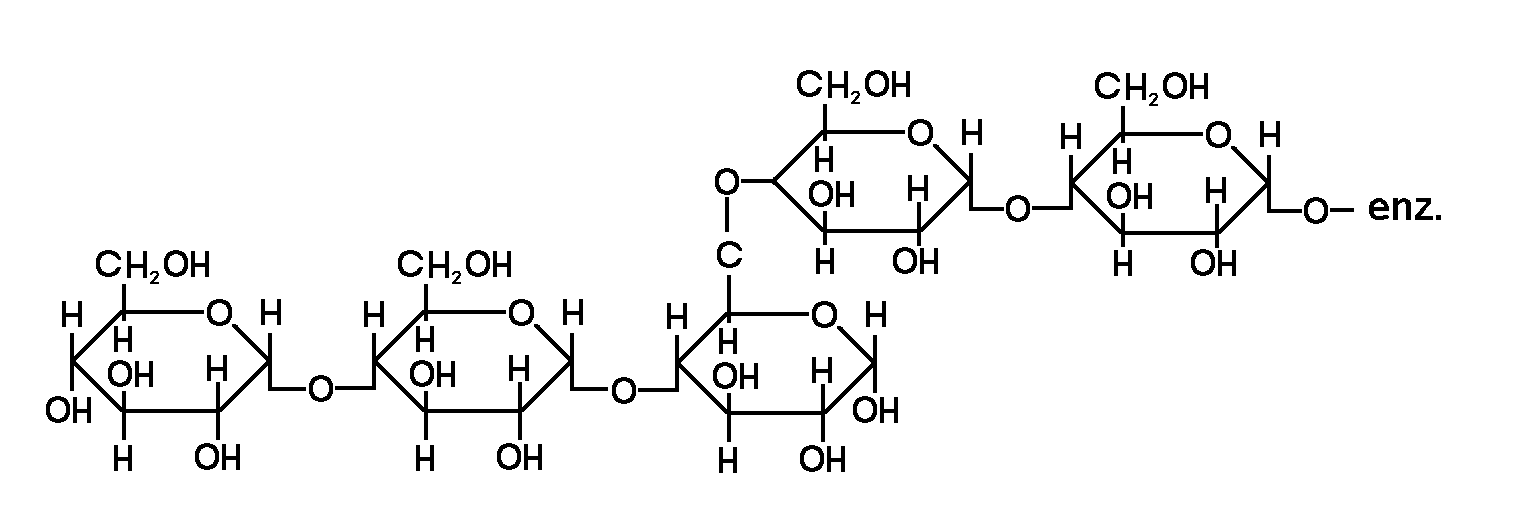 OGLJIKOVI HIDRATI
OGLJIK, VODIK IN KISIK (1:2:1)
Delitev CH glede na število C atomov

MONOSAHARIDI         DISAHARIDI         			POLISAHARIDI
glukoza				    saharoza, laktoza			celuloza, škrob
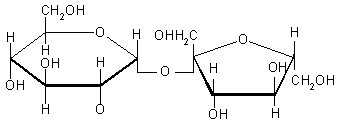 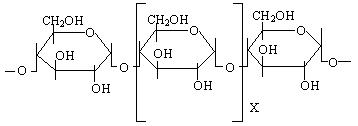 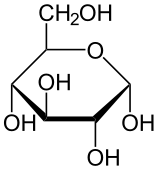 POMEN OGLJIKOVIH HIDRATOV:
ENERGETSKA ZALOGA: škrob in glikogen



SPROTEN VIR ENERGIJE :   fruktoza, glukoza 



GRADBENI MATERIAL: hitin, celuloza
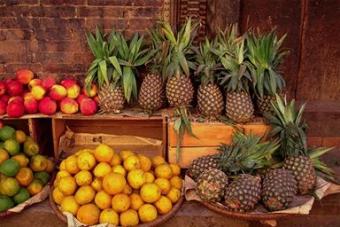 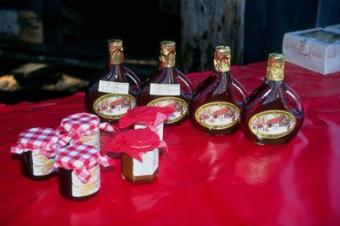 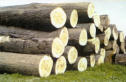 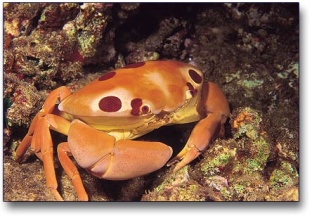 MONOSAHARIDI
3 (trioze) ali 7 (heptoze) – štev. C atomov

5 (pentoze) – RIBOZA, DEOKSIRIBOZA



6 (heksoze) – GLUKOZA, FRUKTOZA
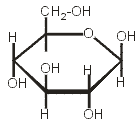 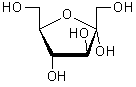 DISAHARIDI
DVA ENAKA ALI RAZLIČNA MONOSAHARIDA

SAHAROZA  ALI PESNI SLADKOR        LAKTOZA ALI MLEČNI SLADKOR
Pridobivajo iz sladkorne pese –                   v mleku sesalcev
kuhinjski sladkor




MALTOZA ALI SLADNI SLADKOR
V kalečih semenih
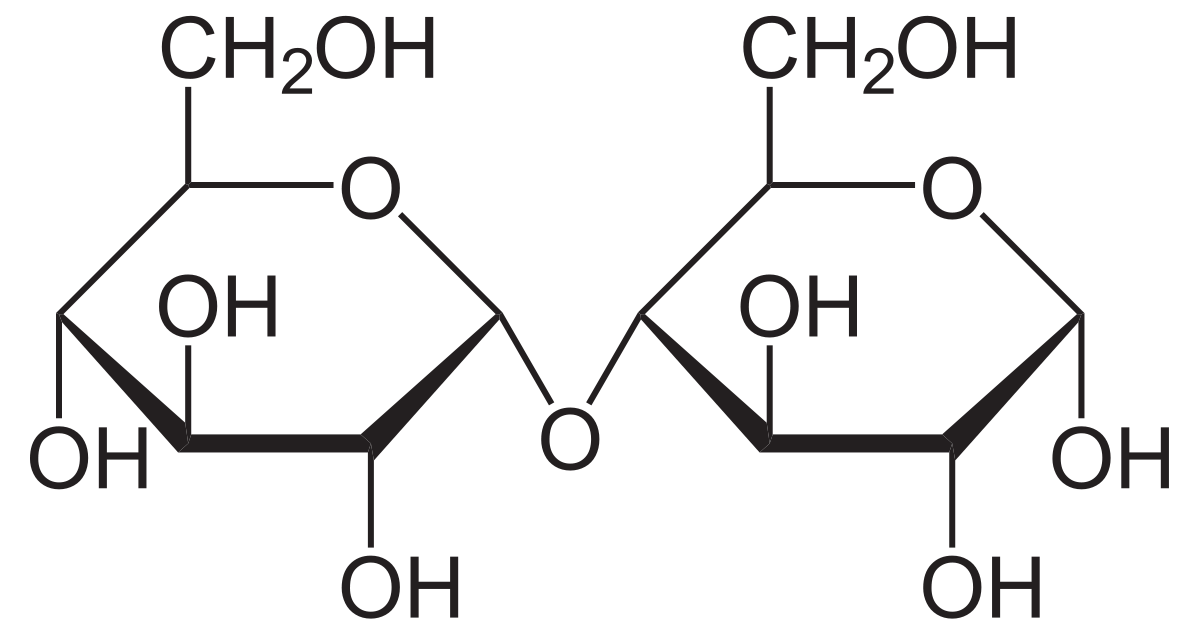 POLISAHARIDI
IZ VEČ ENOSTAVNIH SLADKORJEV
ŠKROB                                  GLIKOGEN 
 v                                             v jetrih in mišicah živali
rastlinskih celic
BELJAKOVINE
Sestavljene so iz aminokislin
Poznamo 20 aminokislin, ki sintetizirajo na tisoče različnih beljakovin
Vse aminokisline imajo karboksilno skupino (-COOH) in aminsko skupino (-NH2), ter stransko skupino označeno z -R
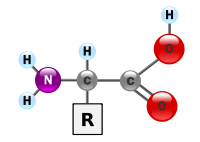 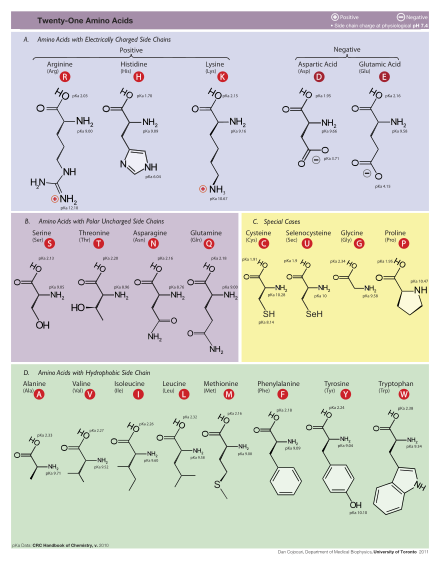 Biološka vloga beljakovin
Encimi; rubisko (fotosinteza)
Hormoni; inzulin (uravnavanje krvnega sladkorja)
Transportni proteini; hemoglobin (prenaša kisik po krvi)
Založni proteini; jajčni beljak (zarodku omogoča vir dušika)
Gibalni proteini; miozin (krčenje mišic)
Strukturni proteini;  kolagen (daje trdnost vezivnemu tkivu: koža, hrustanec …)
Obrambni proteini; protitelesa (ščitijo organizem pred tujki)
Proteini s posebnimi nalogami;  toksini(onesposobijo in ubijejo plen)
Signalni proteini; G- proteini (sodelujejo pri uravnavanju celičnih procesov tako, da se vežejo na druge beljakovine)
Vez med aminokislinami
Peptidna vez
Enaka v vseh beljakovinah
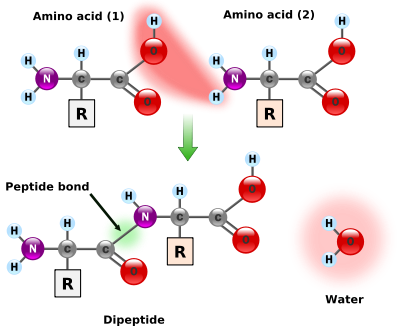 Zgradba beljakovin
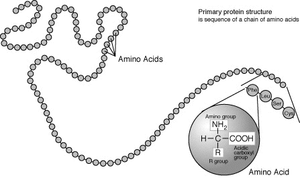 ZGRADBA BELJAKOVIN
NAVODILA O ZGRADBI NOSI DNK MOLEKULA

OSNOVNA ENOTA BELJAKOVIN JE AMINOKISLINA

ZGRADBA BELJAKOVINE JE ODVISNA OD ZAPOREDJA IN ŠTEVILA AMINOKISLIN

BELJAKOVINE SO POLIMERI AMINOKISLIN

AK SO ZGRAJENE IZ OGLJIKA, VODIKA, KISIKA, DUŠIKA, (ŽVEPLA)
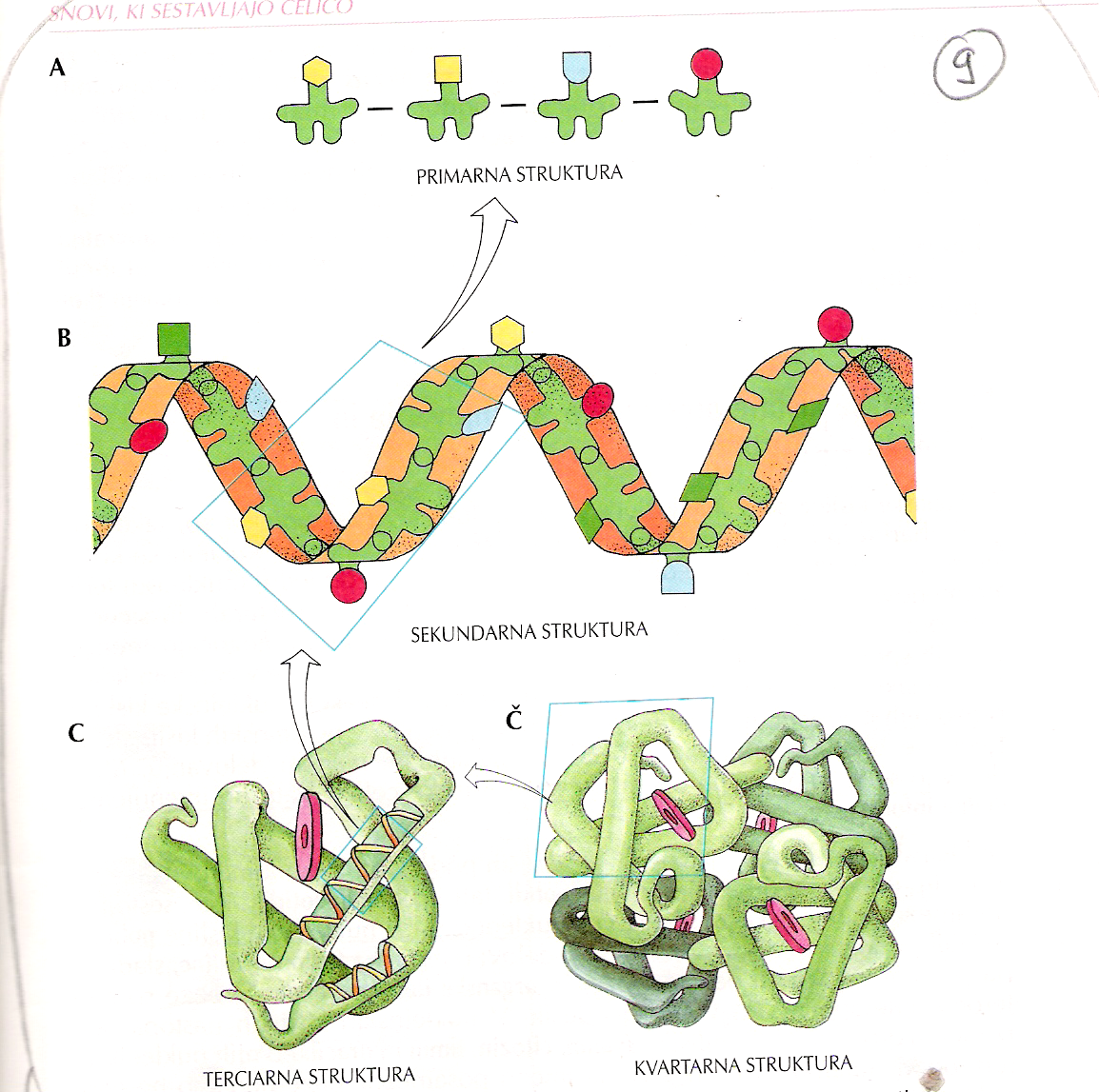 Zgradba beljakovin
Primarna
Sekundarna
Terciarna
Kvartarna
Inzulin
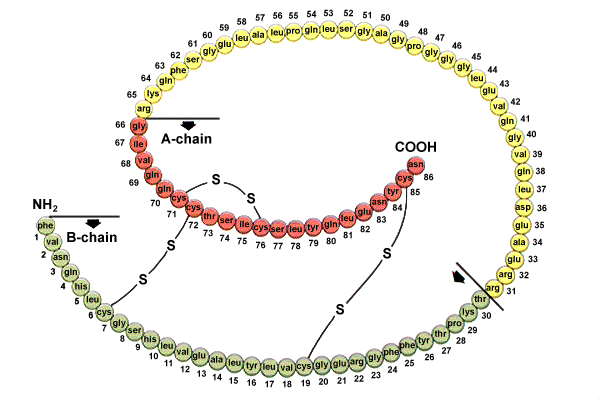 Delovanje visokih temperatur ali kemikalij
Beljakovina pod vplivom visokih temperatur ali če je izpostavljena kemikalijam DENATURIRA, gre za porušenje sekundarne zgradbe.
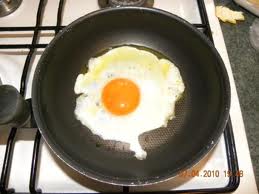 Termofilni mikroorganizmi zlahka preživijo tudi visoke temperature do 115°C, pa njihove beljakovine ne denaturirajo → ti mikroorganizmi omogočajo, da voda ostane tekoča
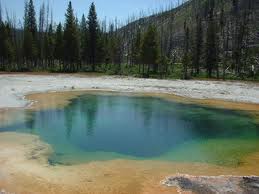 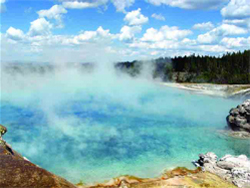 Nukleinske kisline
Najbolj zapleten biološki polimer
Vsebuje 4 različne nukleotide
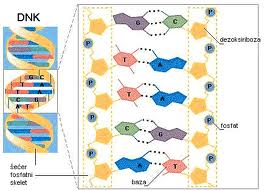 Zgradba nukleotida
Najmanjša gradbena enota NK-
Zgrajen je iz :
organske baze
sladkorja pentoze
ostanka fosforjeve kisline
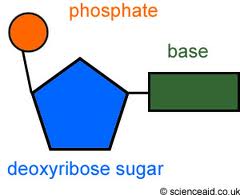 Organske baze
Ciklične dušikove spojine
pirimidinske baze:
Citozin,Timin/Uracil
purinske baze :
Adenin,Gvanin
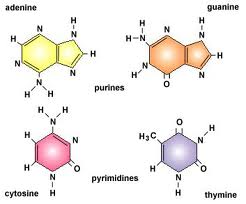 DNA in RNA
Molekulo sestavljata dve verigi, zaviti v obliko dvojne vijačnice, molekule RNA pa so enoverižne.
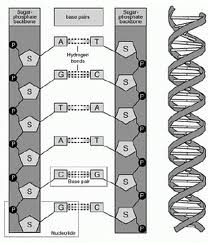 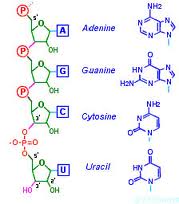 Nastanek dinukleotida
Organska baza se veže na 1.C-atom v sladkorju z glikozidno vezjo
Fosfat se veže na 5.C-atom z estersko vezjo.
dva nukleotida se povežeta s fosfodiestersko vezjo
Zgradba DNK
Deoksiribonukleinska kislina-zapis vseh genetskih informacij o zgradbi in delovanju celice/organizma
Prisotna v vseh celicah
V prokariontskih c.-prosto v citoplazmi
V evkariontskih celicah v jedru in celičnih organelih(mitohondrij,plastid)
L.1953 sta jo odkrila Watson in Crick
Zgradba DNK
Dve polinukleotidni verigi se ovijata ena okrog druge-dvojna vijačnica
Pokončna nosilca lestve sta iz fosfatov in  sladkorjev povezanih s fosfodiesterskimi vezmi
Prečke so zgrajene iz organskih baz,ki se povezujejo z vodikovimi vezmi
Povezjejo(parijo) se med seboj komplementarne baze
A-T    G-C
Zaporedje nukleotidov v eni verigi je poljubno
Zaporedje nukleotidov v eni verigi natančno določa zaporedje v drugi verigi
Verigi sta komplementarni
Zgradba DNK
Povezovanje komplementarnih baz:
vodikove vezi so šibke
nastanejo zaradi privlaka med H in O ter H in N. 
A=T se povezuje z dvema vodikovima vezema, G-C pa s tremi.
Prokarionti imajo več parov C-G-večja stabilnost molekule-življenje v termalnih vrelcih
Zgradba DNK
Verigi DNA sta nasprotno orientirani-antiparalelni
ena veriga se začenja s 5” koncem,
druga veriga pa s 3”
Razlika med DNA in RNA
Podvajanje DNA(semikonzervativna replikacija)
podvajanje DNA je povezano z delitvijo celic-
rast,obnova,razmnoževanje
Preden se materinska celica razdeli na dve hčerinski celici-in jim prinese svoj dedni zapis-se mora dedni zapis identično podvojiti(narediti kopijo samega sebe)
DNK se podvojuje
    vedno enako: pri    prokariontih v citoplazmi in pri  eukariontih v jedru
podvajanje poteka proti koncu interfaze(v podfazi S)
Potek podvajanja DNA
1.Encim helikaza razvije dvojno vijačnico materinske DNA-med komplementarnimi bazami cepi H-vezi

2.Začne na določenem mestu in cepi do konca molekule

3.Polinukleotidni verigi se postopoma razpirata

4.Razpeti verigi služita kot matrici-ob njima polimeraza DNA pripenja ustrezne nukleotide:
      A-T  in C-G
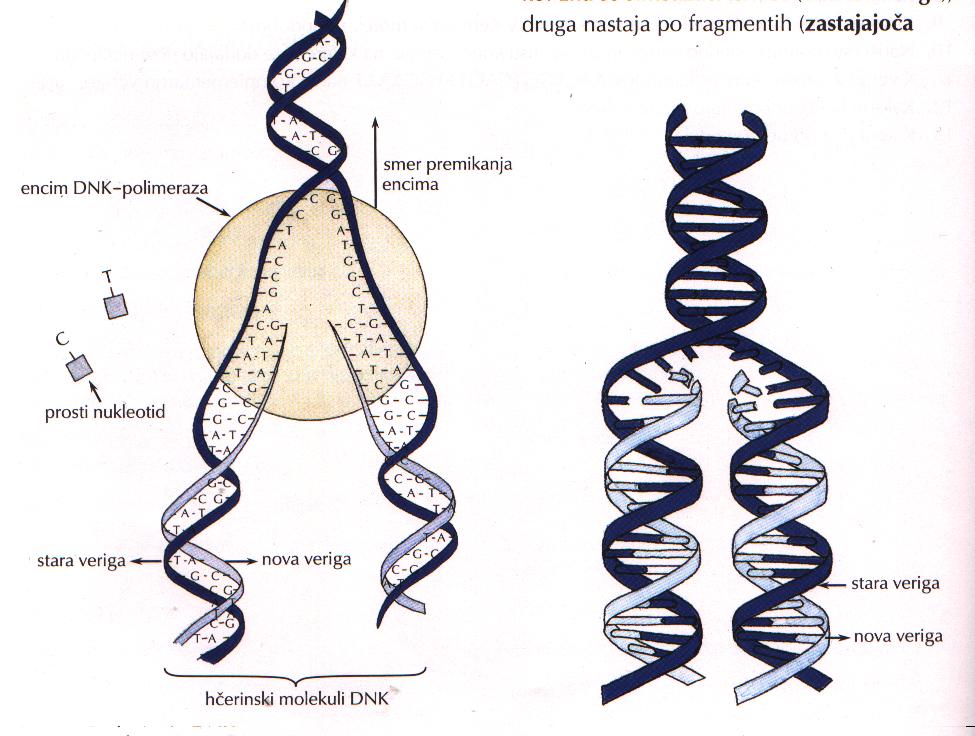 5.Ob stari,razpeti verigi nastaja postopoma nova veriga

6.podvajanje,pri katerem se polovica starega ohrani-semikonzervativno podvajanje

7.Samopodvajanje DNA omogoča ohranjanje kvalitete(vrstnega reda nukleotidov) in kvantitete(števila nukleotidov) v hčerinskih celicah
Podvojevalne vilice DNA
novi verigi ne nastajata popolnoma enako
ena veriga se sintetizira tekoče-vodilna veriga
druga veriga nastaja po fragmentih(delčkih)-ki jih poveže ligaza.
nastajata v smeri od 5”proti 3” koncu.
GENSKI KOD
Zaporedje 3 nukleotidov kodira 1AK
na DNA-KODOGEN
na mRNA-KODON
Na tRNA -ANTIKODON
Sinteza beljakovin
Beljakovine so edine molekule,ki nastanejo po zapisu DNA
Sam proces poteka v dveh korakih.
1.prepisovanje(transkripcija)-v jedru
2.prevajanje(translacija)-v citoplazmi
Prepisovanje-transkripcija
encim razpre dvojno vijačnico
ob kodogeno verigo se začasno vežejo komplementarni RNA-nukleotidi
prepiše se en gen
nastala mRNA se odcepi od kodogene verige in odnese informacijo na ribosom
razpeti verigi se ponovno povežeta in zavijeta v dvojno vijačnico
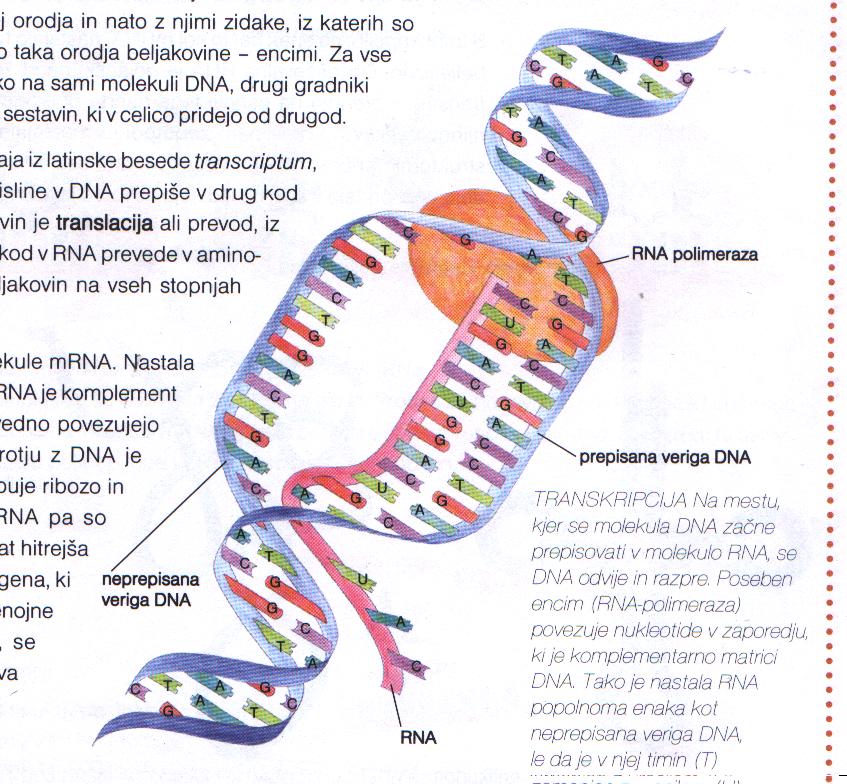 Prevajanje-translacija
tu se zaporedje kodonov na mRNA prevede v specifično zaporedje aminokislin,ki sestavljajo beljakovino
proces poteka na ribosomih
Maščobe
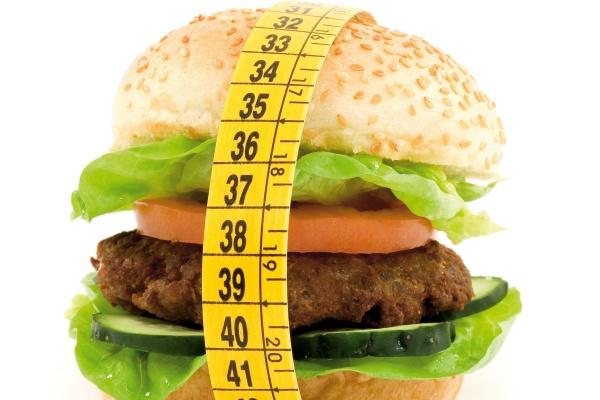 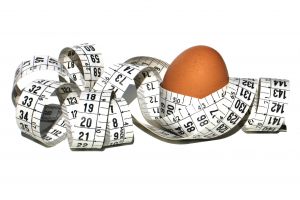 DELITEV MAŠČOB
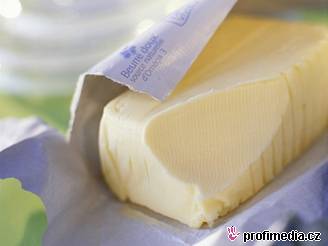 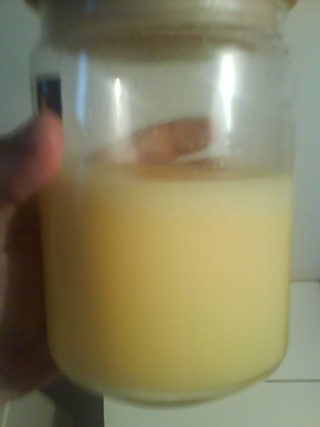 GLEDE NA AGREGATNO STANJE
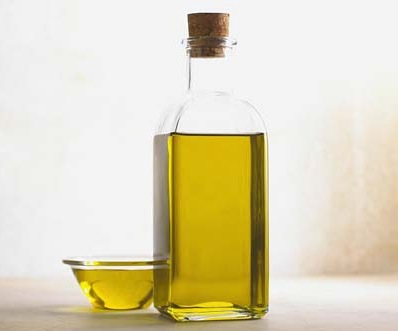 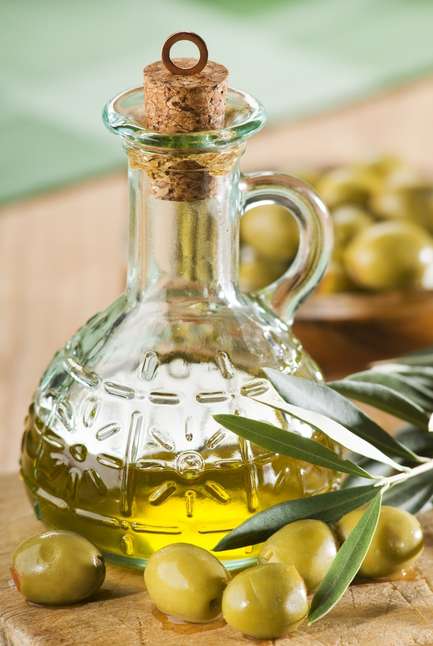 TRDNE MAŠČOBE ALI MASTI: 
SVINJSKA MAST, 
MASLO,
LOJ

TEKOČE MASTI  ALI  OLJA:
OLIVNO OLJE,
SONČNIČNO OLJE,
BUČNO OLJE,
RIBJE OLJE
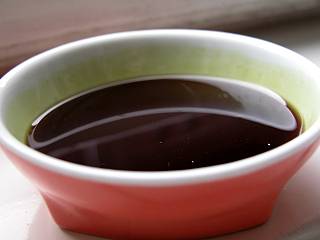 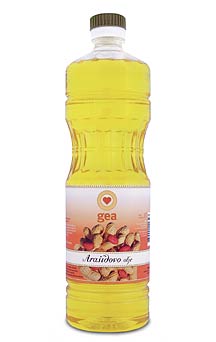 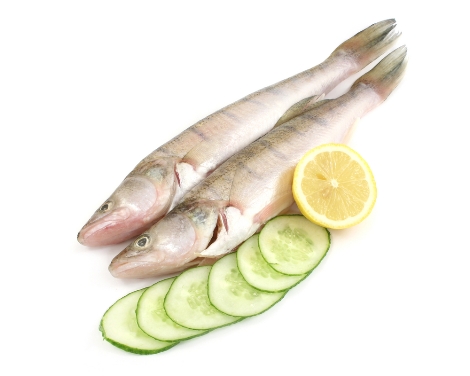 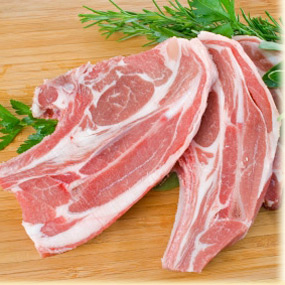 DELITEV MAŠČOB
GLEDE NA IZVOR
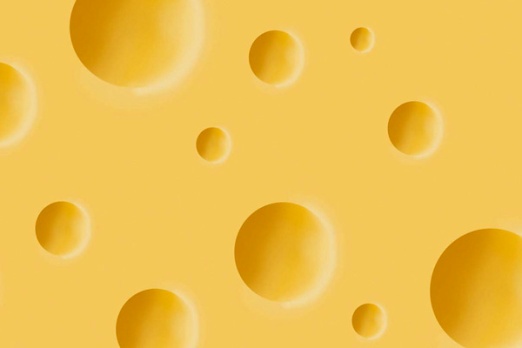 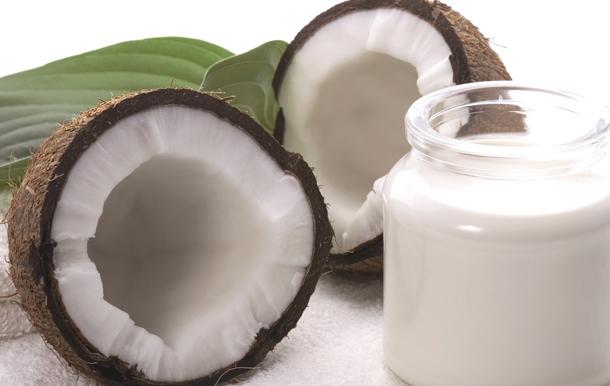 ŽIVALSKE 
MAŠČOBE


RASTLINSKE MAŠČOBE
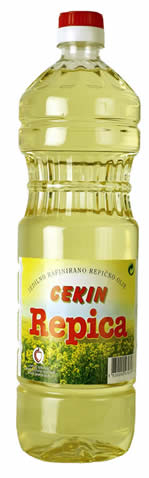 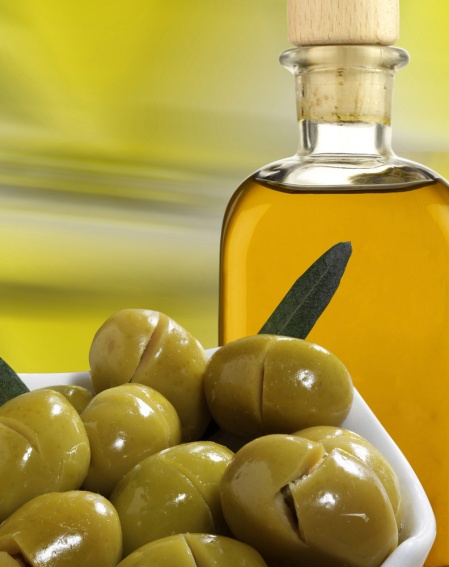 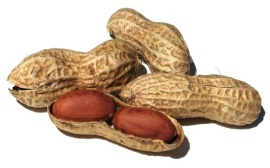 ZGRADBA MAŠČOB
Maščobe so zgrajene iz glicerola in maščobnih kislin
MAŠČOBNE  KISLINE
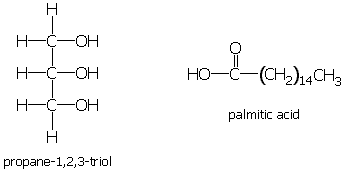 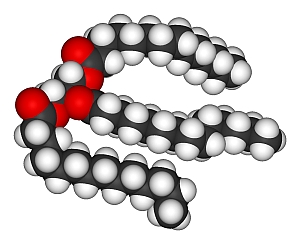 GLICEROL = 
PROPAN-1,2,3 - TRIOL
Molekula triglicerida
OBLIKE MOLEKUL MAŠČOB
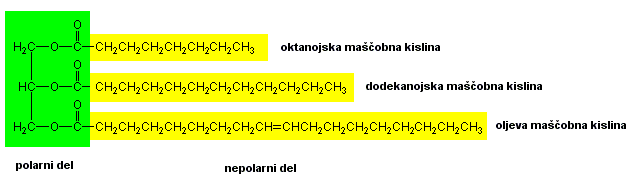 Nasičene in nenasičene maščobe
Nasičene maščobe so v trdnem agregatnem stanju (mast, maslo)
Ogljikovi atomi so med seboj povezani z enojnimi vezmi
http://www.kii2.ntf.uni-lj.si/e-kemija/mod/resource/view.php?id=286
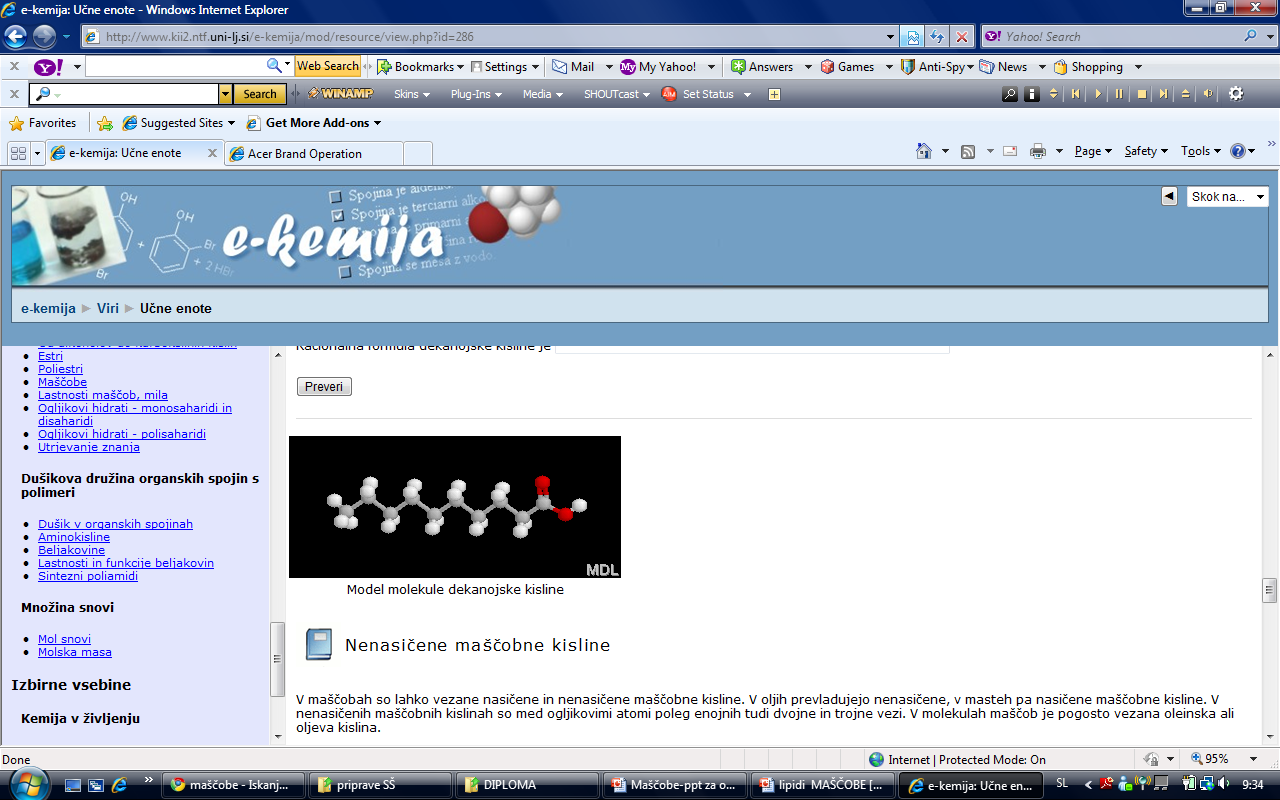 Nasičene in nenasičene maščobe
Nenasičene maščobe so v tekočem agregatnem stanju (olja)
Med molekulami ogljika so dvojne vezi
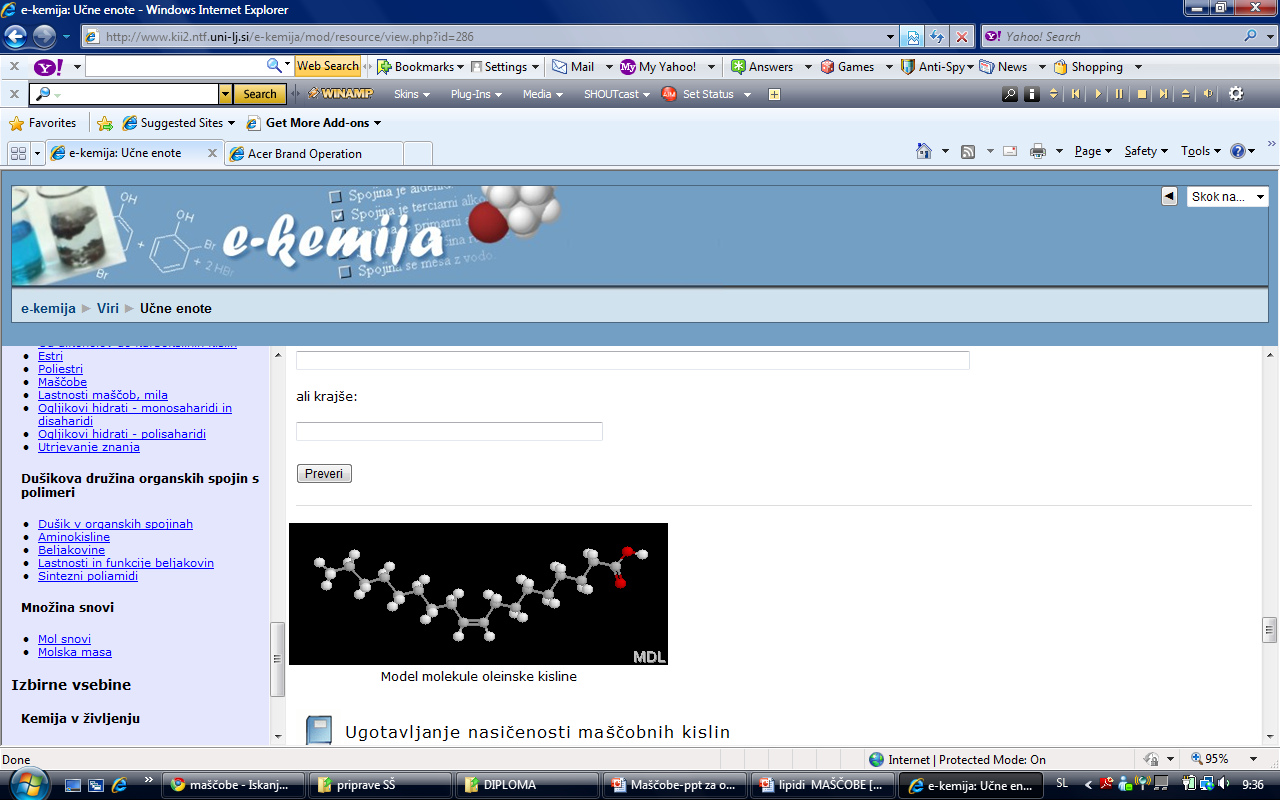 Kako nastanejo maščobe?
Maščobe so estri, nastali iz alkohola (propan-1,2,3-triola) in karboksilnih kislin

Kemijska reakcija, pri kateri nastanejo maščobe se imenuje ESTRIFIKACIJA
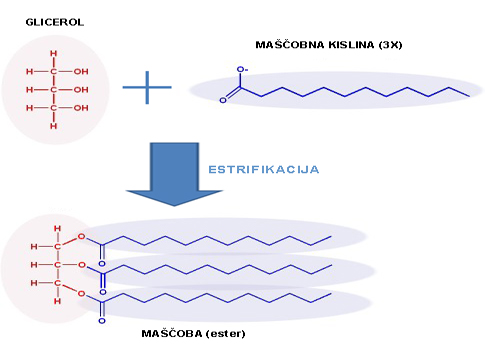 Kako nastanejo maščobe?
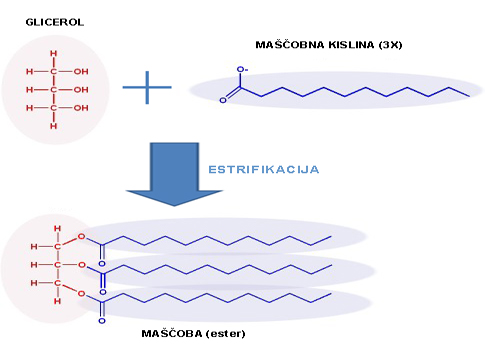 Kaj je emulzija?
je zmes dveh ne mešljivih tekočin, od katerih je ena dispergirana v drugi, 
v obliki tekočih kapljic in/ali tekočih kristalov.
Ena tekočina je hidrofobna (na primer olje), druga pa hidrofilna, običajno voda.
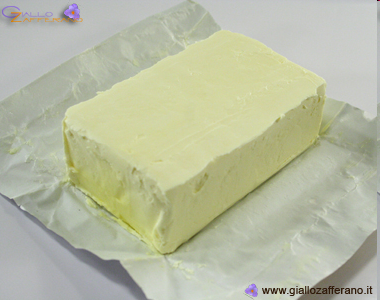 Margarina je emulzija vode v olju-vodne kapljice so porazdeljene v olju
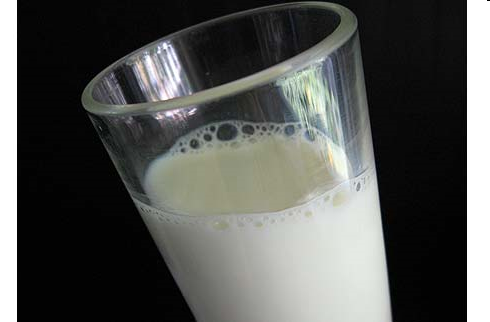 Mleko je emulzija
Voski
Voski so sestavljeni iz višjih alkoholov in višjih maščobnih kislin kot maščobe. 
Voske lahko oblikujemo
Voski so lahko rastlinski ali živalski
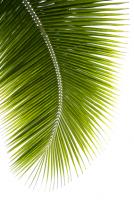 Voski
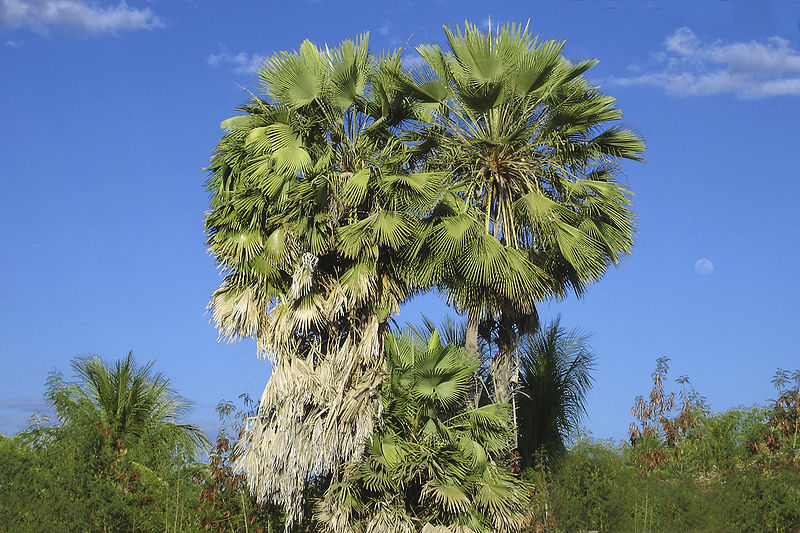 Rastlinski voski:
Brazilski vosek je umazano rumeno-zelen katerega izločajo nekatere palme,ki rastejo v Braziliji. 
Je krhek in daje lep sijaj. 
 Uporabljajo ga za loščila in izdelovanje sveč.
Voski
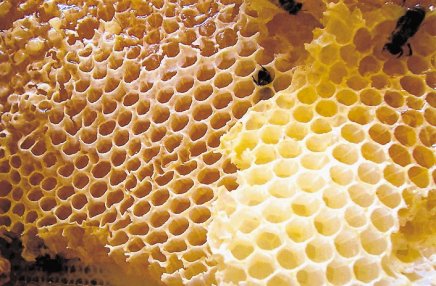 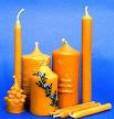 Živalski voski:
Čebelji vosek
Lanolin
Živalska mast
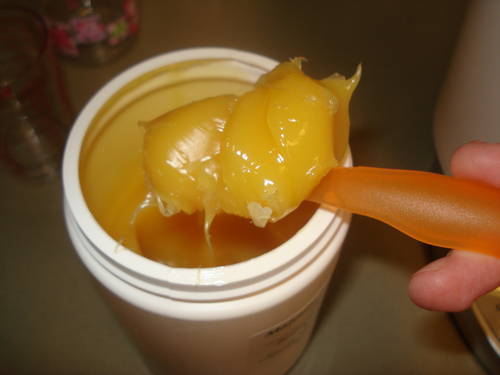 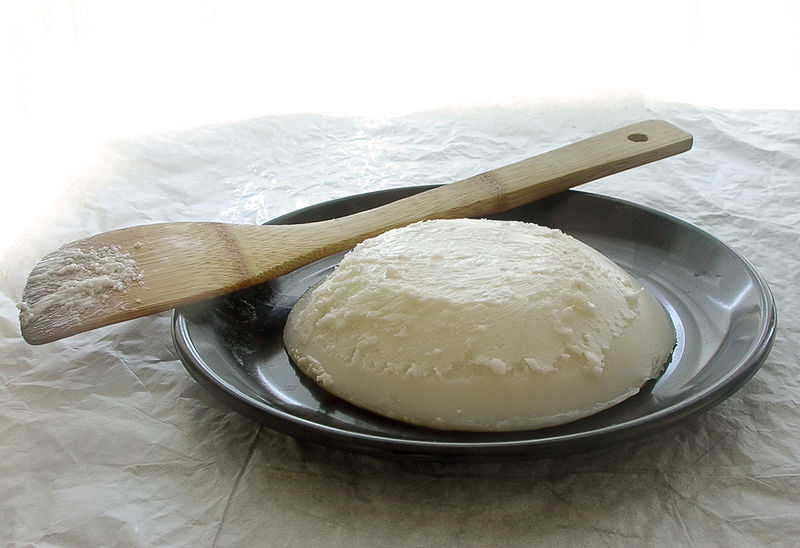 Kvarjenje maščob
Maščobe se kvarijo na dva načina:
Zaradi delovanja mikroorganizmov v hrani. Do tega pride predvsem v živilih, ki vsebujejo maščobe in vodo (mleko in mlečni izdelki).
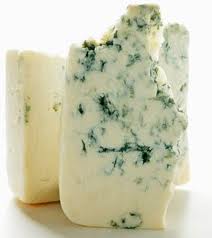 Kvarjenje maščob
Drug način je oksidativna razgradnja maščob (avtooksidacija, žarkost). To je reakcija nenasičenih maščob s kisikom.







Kvarjenje preprečujemo tako, da maščobe hranimo v temi in na hladnem, s čim manjšim dostopom zraka ter dodajanjem snovi, ki zavirajo avtooksidacijo→ANTIOKSIDANTI.
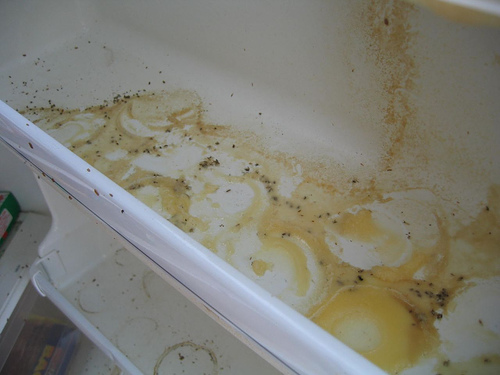 Pridobivanje in vloga maščob v prehrani
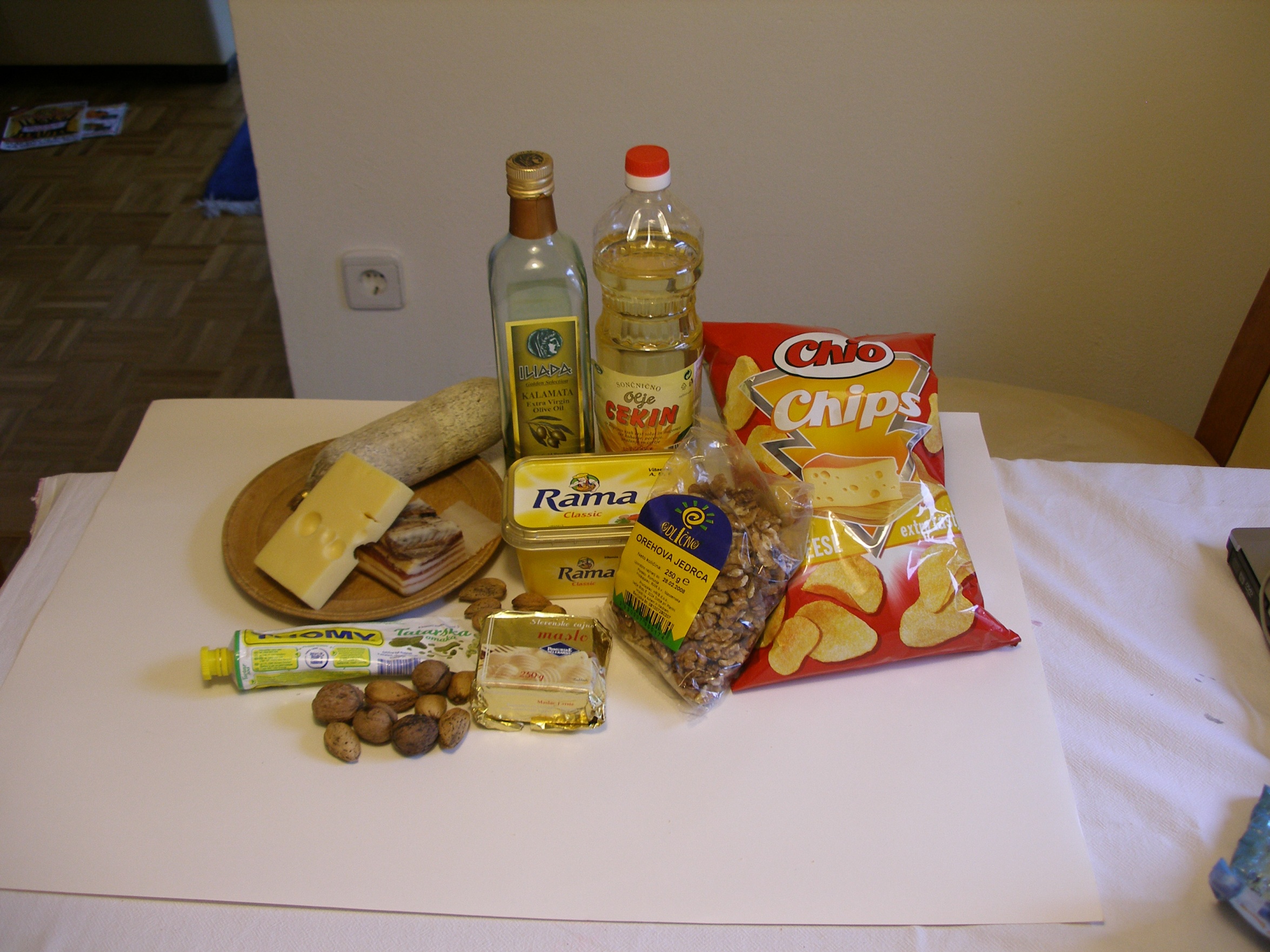 Značilnosti maščob
Imajo visoko energijsko vrednost, zato so primerne za skladiščenje zalog hrane. Normalno prehranjen človek ima v maščobnem tkivu dovolj zalog, da lahko preživi 2 do 3 mesece stradanja.
Rastline jih skladiščijo predvsem v semenih,
 živali pa v različnih delih teles, največ pod kožo →toplotna izolacija
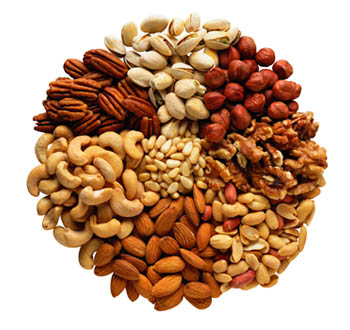 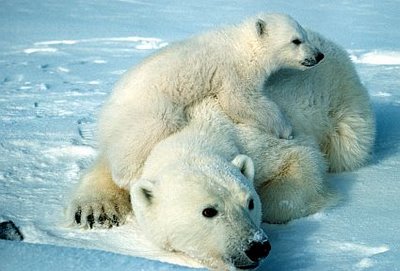 Prebava maščob
Ko maščobo pojemo, jo encimi v prebavnem traktu razgradijo na glicerol in maščobne kisline. 

To se dogaja v želodcu, dvanajsterniku in tankem črevesu pod vplivom encimov iz želodca in trebušne slinavke. Pri tem pomaga žolč, ki maščobe razprši.
Maščobne kisline se vsrkajo v črevesne celice. Tam se iz njih ponovno tvorijo nove maščobe, ki se s krvnim obtokom prenašajo po telesu
Odvečne maščobe telo uskladišči v ustreznih tkivih
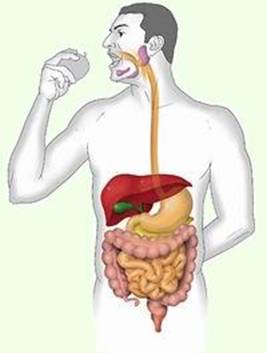 Kaj je MARGARINA?
“umetno maslo”
Emulzija, ki vsebuje kapljice vode, porazdeljene v tekočih in trdnih maščobah
Vsebuje emulgator→omogoča mešanje vode in olja
Različne vrste margarin, vsebujejo različne količine trdnih in tekočih maščob
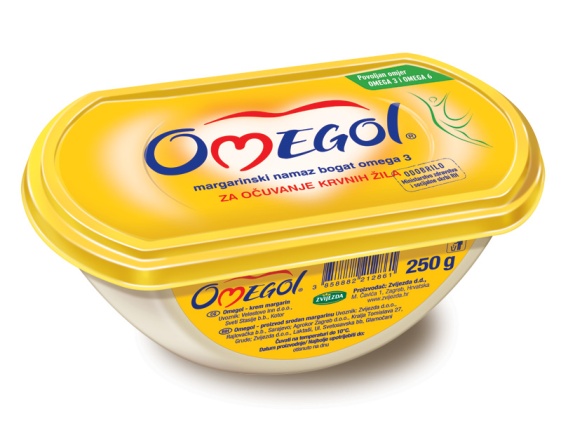 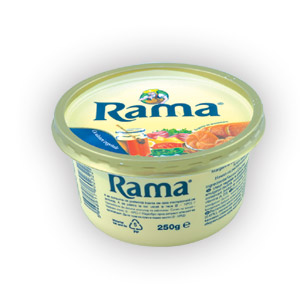 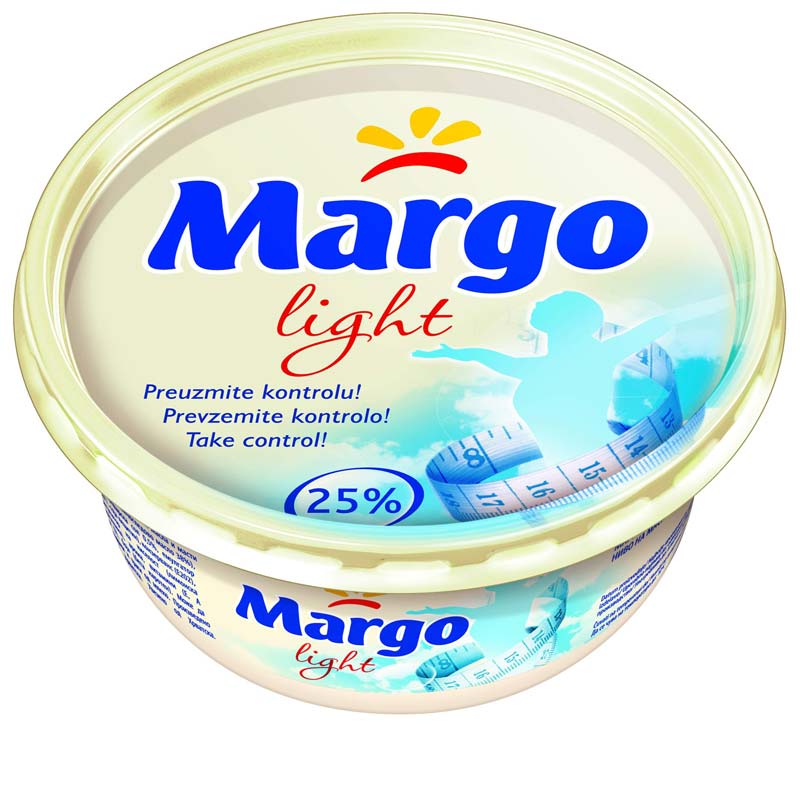 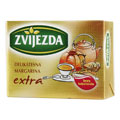